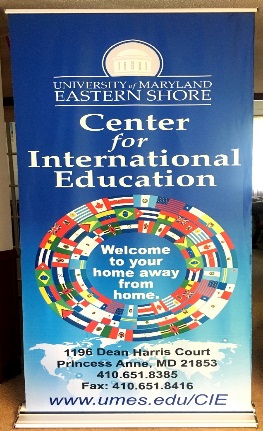 Faculty Abroad Opportunities
‘To Promote Understanding of Cultures, Professional Development 
and Personal Enrichment.’
AACU
https://www.aacu.org/resources/global-learning

CIEE 
https://www.ciee.org/go-abroad/educators/international-faculty-development-seminars/seminars 

Peace Corps Prep Program
Planned Fall 2017 launch
Planned implementation Spring 2018

https://www.umes.edu/CIE/
UMES Study Abroad Afilliates
KEI
ISA
SAI

Institute of International Education
https://www.iie.org/en/Programs 

The Penn Center for Minority Serving Institutes
http://www2.gse.upenn.edu/cmsi/opportunities/frederick-douglass-global-fellowship
*Faculty Led (integrated): Integrated programs combine students and faculty from the home institution in the USA with faculty and students from a host institution abroad.
**Faculty Led (custom): Customized programs are group arrangements that are supervised by faculty from the home institution.